An Assessment of the Navy's Sea Ice Outlook Predictions for 2013
Rick Allard1, Pam Posey1, David Hebert1, Joe Metzger1, Alan Wallcraft1, Michael Phelps2, and Ole Martin Smedstad3

1Naval Research Laboratory,
2Jacobs Engineering
3QinetiQ North America
Stennis Space Center, MS
October 23-25, 2013
2nd  FAMOS Workshop
1
Outline
Navy Relevance
ACNFS Overview
Observed Ice Extent
Sea Ice Outlook Estimates
Future Plans
October 23-25, 2013
2nd  FAMOS Workshop
2
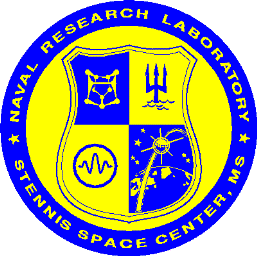 Navy Relevance
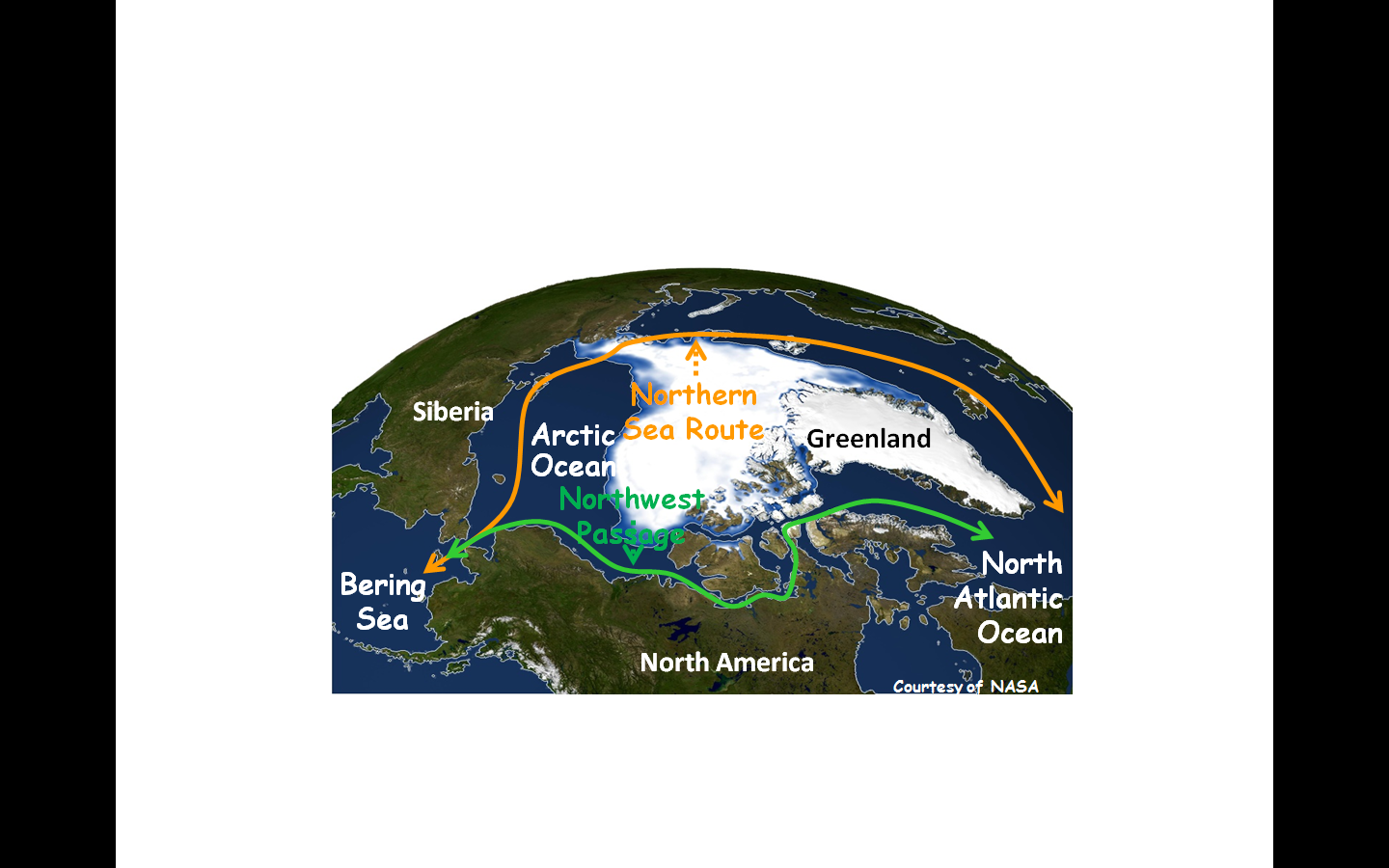 Possibility of “ice free” Arctic heightens interest about Arctic transit
Improved Arctic predictability a short/long-term goal
Operational challenges:
Protection of future sea-lanes
Surface combatants are not ice-strengthened
Submarine transit risks
Use of UAV’s limited by communications and icing
Use of UUV’s to monitor ocean under ice
Sovereignty issues
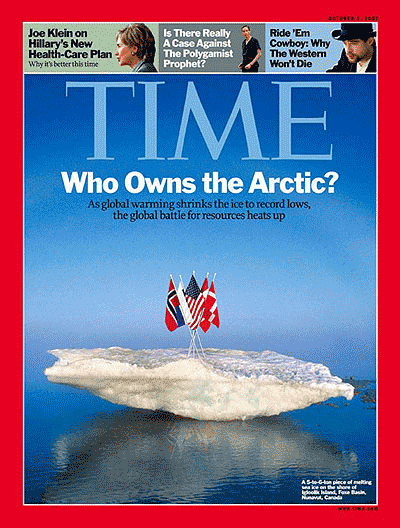 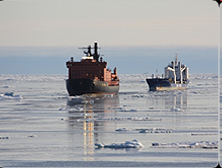 Russian tankers traverse Northern   Sea Route In Spring 2009.
October 23-25, 2013
2nd  FAMOS Workshop
3
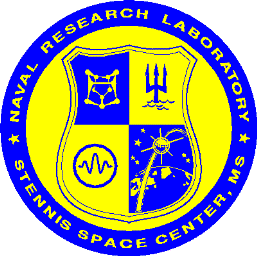 Arctic Cap Nowcast/Forecast System
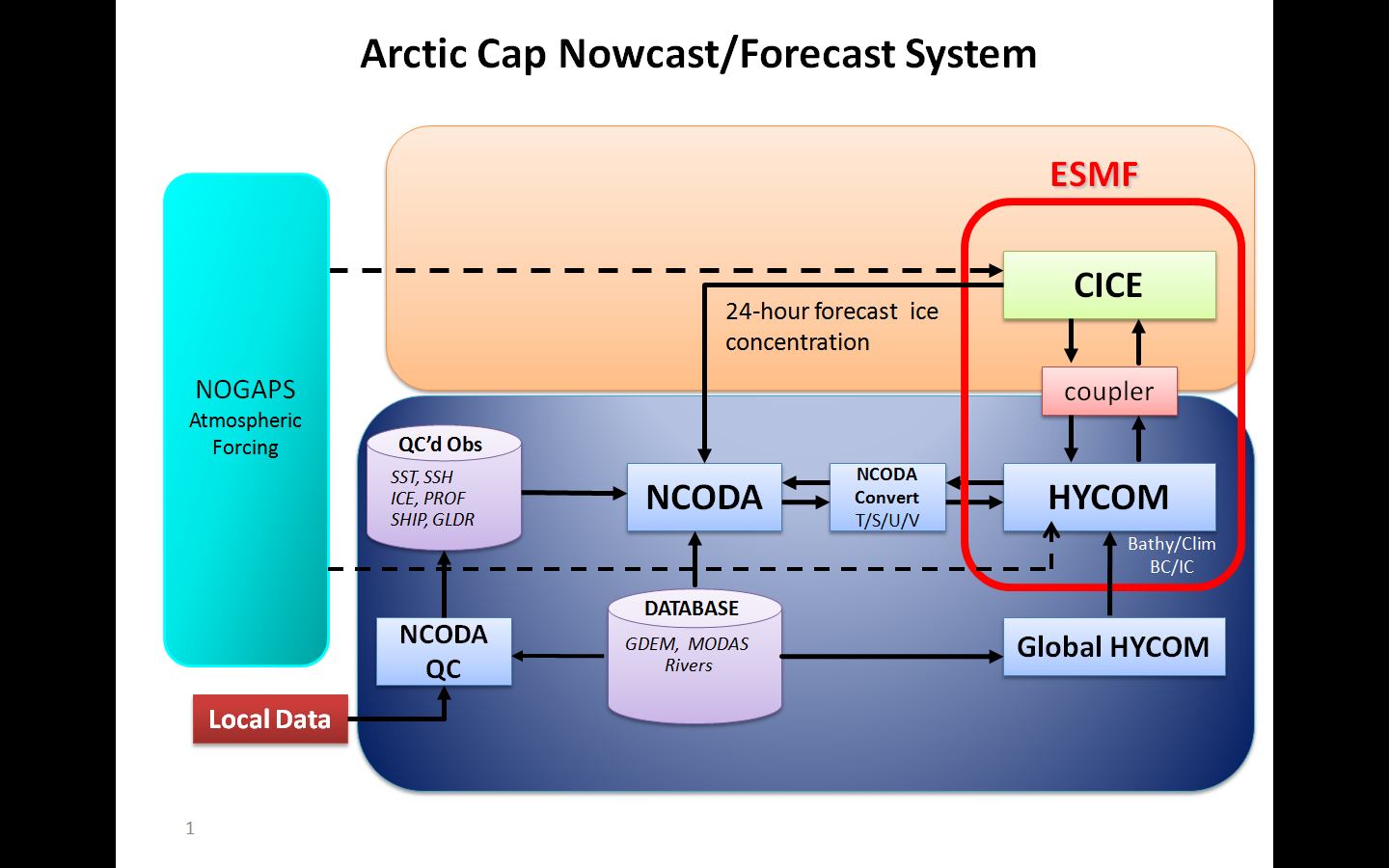 NAVGEM/
CICE Outputs: ice thickness, ice concentration, ice drift, lead openings
HYCOM Outputs: 3D temperature, salinity, u-, v- components of ocean currents
October 23-25, 2013
2nd  FAMOS Workshop
4
Arctic Cap Nowcast/Forecast System (ACNFS)
Improved Ice and Ocean Model
Replaces PIPS2.0
Higher resolution – 3.5 km
7 day forecast daily
NAVGEM atmospheric forcing
Implemented Summer 2013
ACNFS consists of:
     - Ice Model  (CICE)
     -Ocean Model (HYCOM)
     -Data assimilation (NCODA)
Declared operational Sept 2013
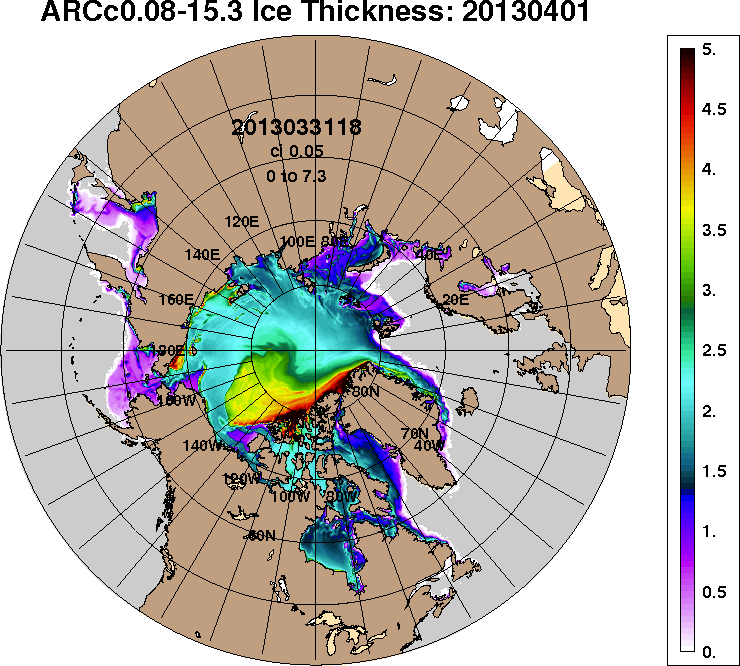 October 23-25, 2013
2nd  FAMOS Workshop
5
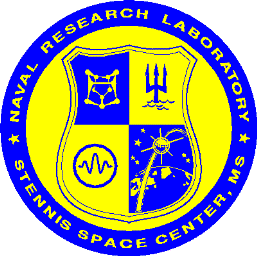 HYbrid Coordinate Ocean Model (HYCOM)
Developed by a Consortium (Los Alamos National Laboratory (LANL), NRL, U. Miami)
Hybrid coordinates 
Isopycnal in open, stratified ocean
Terrain-following in shallow coastal seas
Z-level in mixed-layer and/or in unstratified seas
Tripole grid – pole moved over land to eliminate singularly of North Pole
Climatological monthly varying rivers
Tides being evaluated in 1/25°
Global HYCOM provides boundary conditions for “Arctic Cap” model
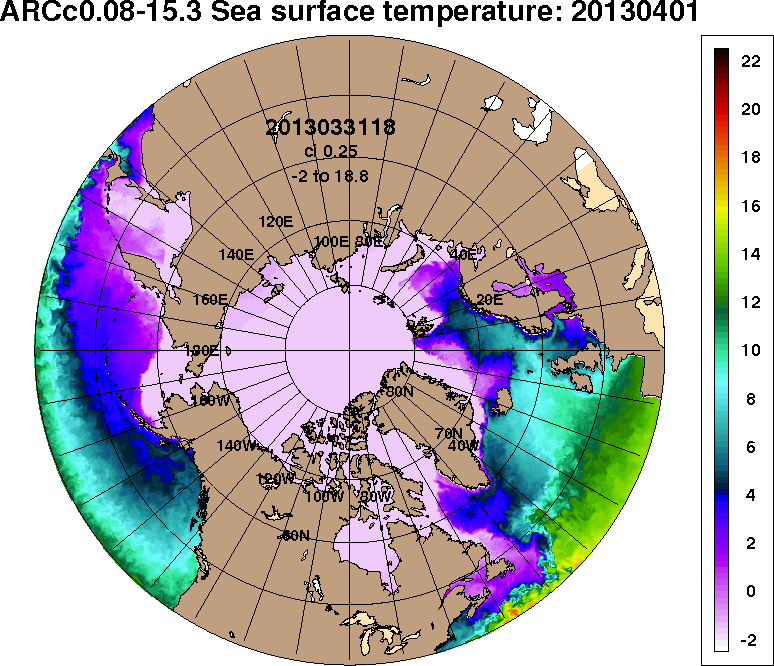 October 23-25, 2013
2nd  FAMOS Workshop
6
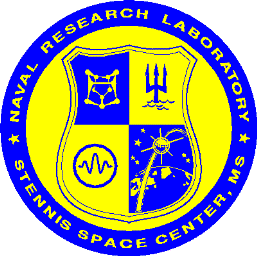 Sea Ice Extent on September 12, 2013
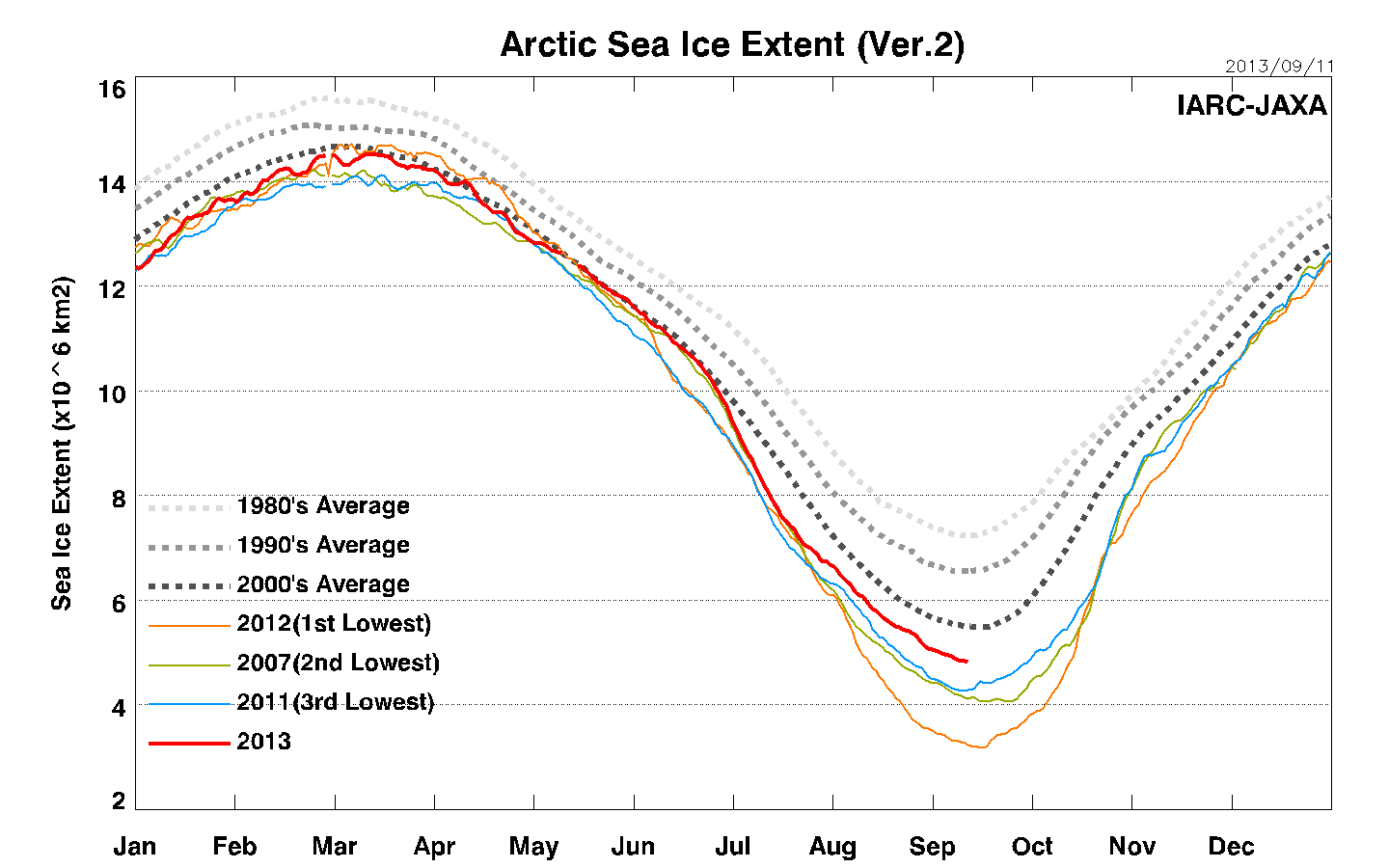 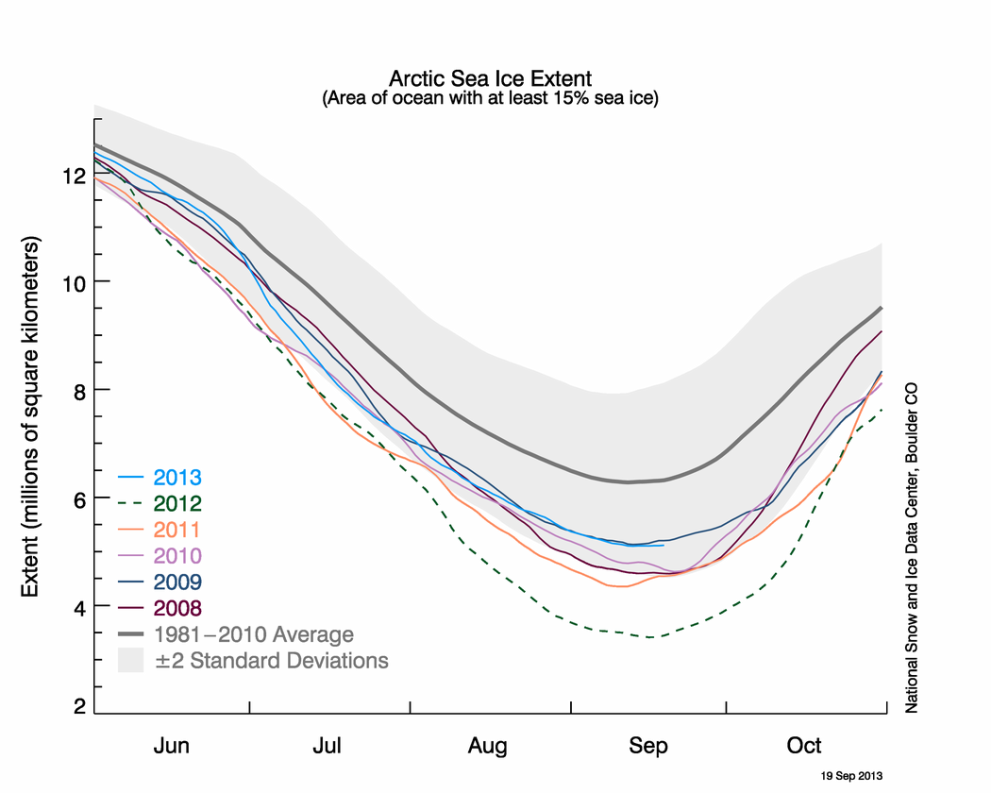 IARC-JAXA
NSIDC
October 23-25, 2013
2nd  FAMOS Workshop
7
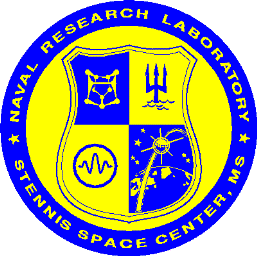 IARC-JAXA Minimum Sea Ice Extent
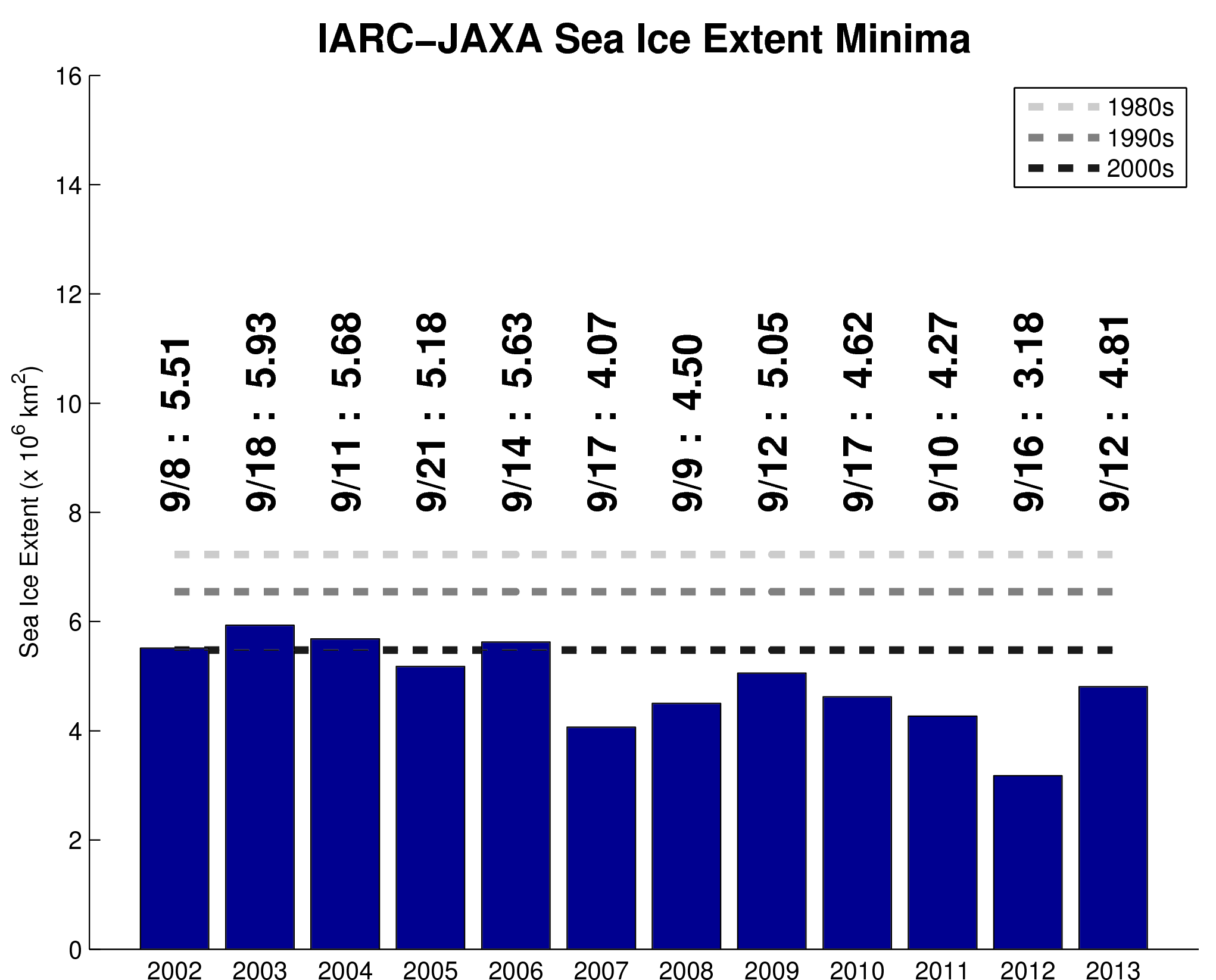 October 23-25, 2013
2nd  FAMOS Workshop
8
Study of Environmental Arctic Change (SEARCH)
 Sea Ice Outlook 2013
Community wide summary of expected September Arctic sea ice extent 
     minimum
NRL Arctic Cap Nowcast/Forecast System (ACNFS) ensemble starts from
     a single sea ice analysis (2013), but is forced by different years of NOGAPS 
     atmospheric forcing (2005-2012)
ACNFS ensemble September sea ice extent (Mkm2):   
       







2013 minimum extent ~ 5.0 Mkm2 observed on September 13
October 23-25, 2013
2nd  FAMOS Workshop
9
[Speaker Notes: Min/max daily extents across all ensemble members]
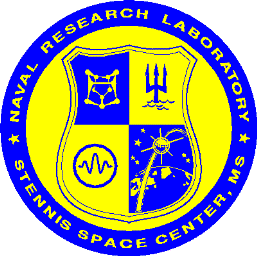 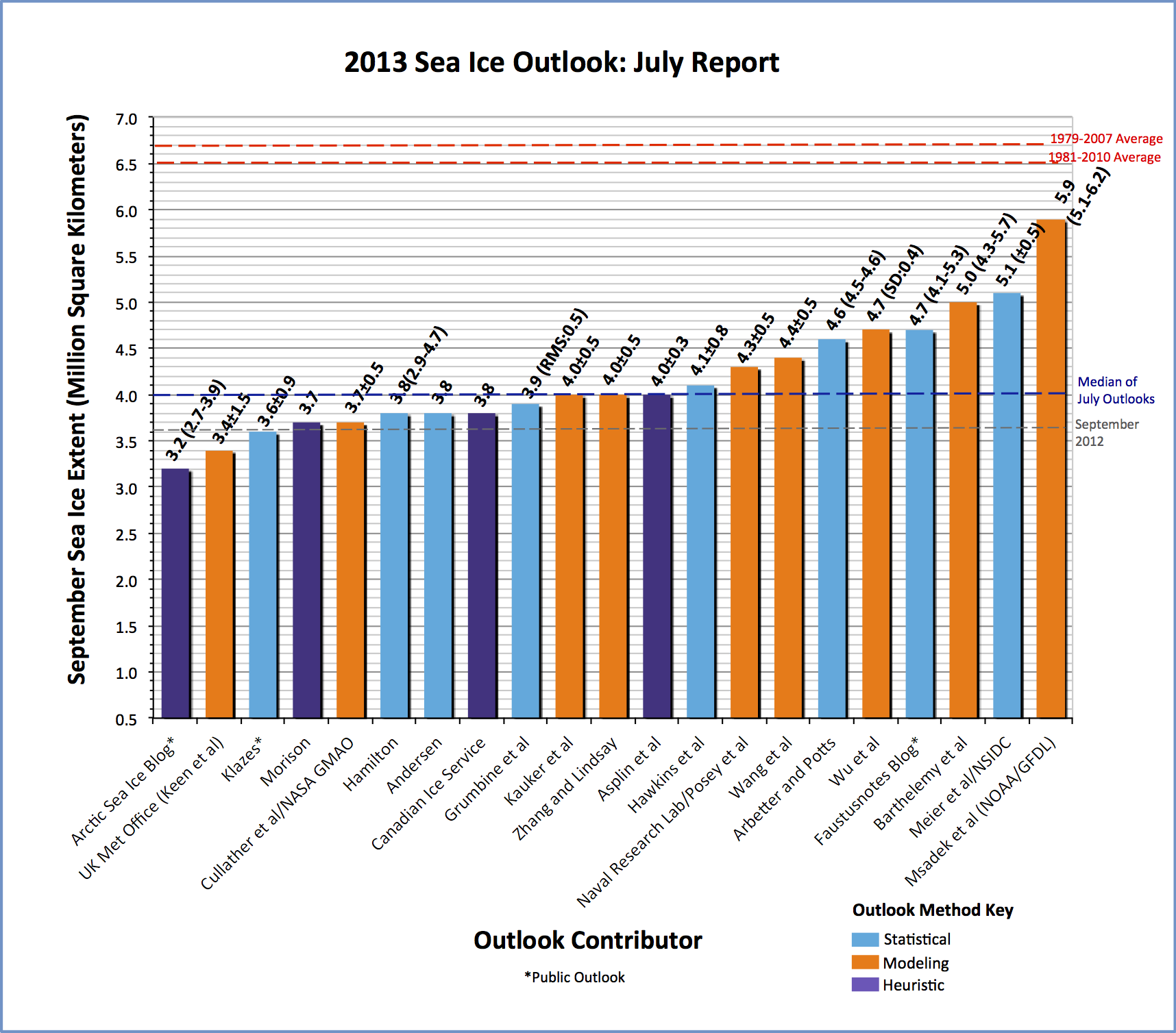 2013 Sea Ice Outlook:  July Report
Observed
Minimum ice 
extent
http://www.arcus.org/search/seaiceoutlook
October 23-25, 2013
2nd  FAMOS Workshop
10
Bias Corrections
Ice extent calculated using all grids with at least 15% ice concentration and averaged for the month of September
ACNFS has been run in assimilative mode since 2007; analysis fields from those runs used to identify forward model biases in mean Sept ice extent
Control runs were performed for 2008-2012 using Aug 1 analysis for initial conditions
A forward model bias of -1.26 Mkm2 is applied for September
October 23-25, 2013
2nd  FAMOS Workshop
11
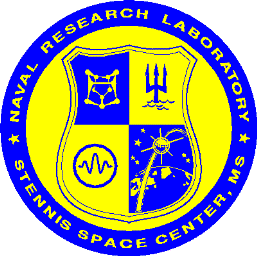 Ice Concentration Used in Ensemble Runs
ACNFS ensemble ice
concentration minimum
ACNFS ensemble ice
concentration maximum
SSM/I valid July 1, 2013
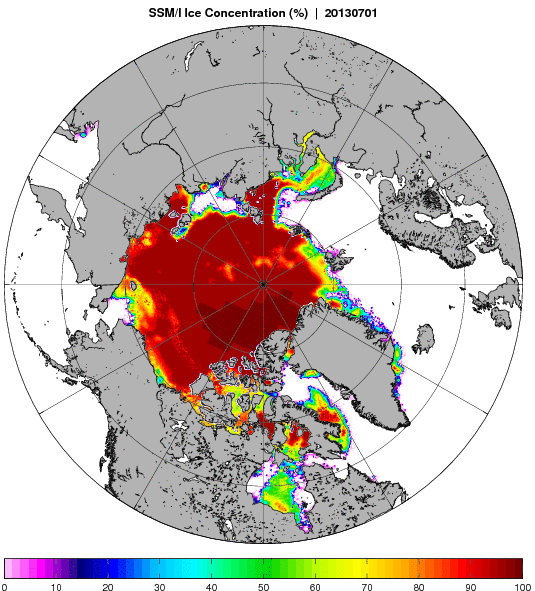 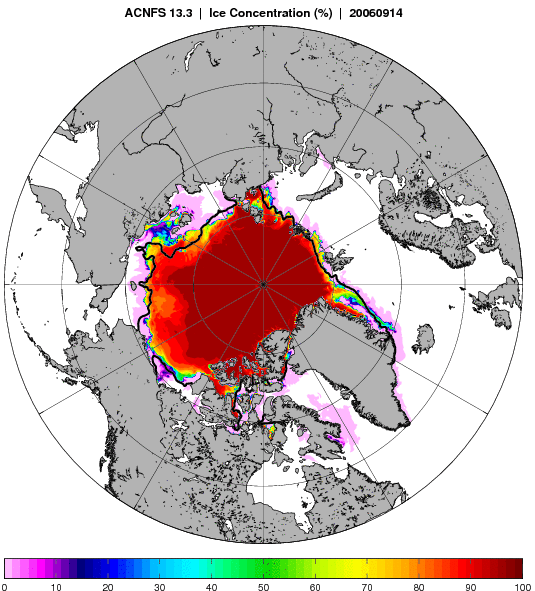 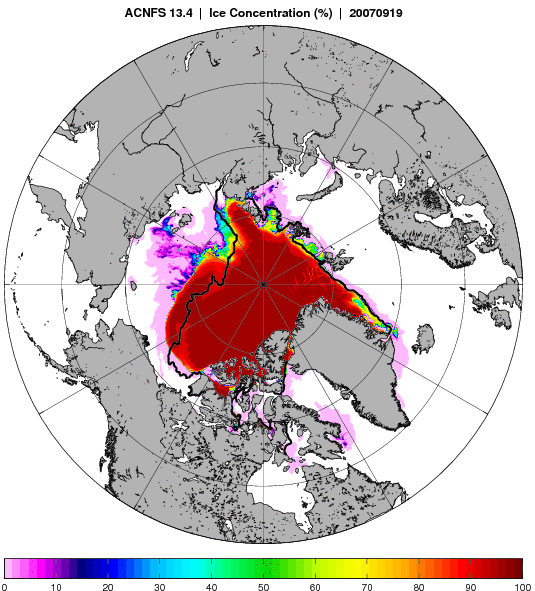 July 1, 2013
September 14, 2006
September 19, 2007
Maximum extent from
Ensemble runs
Minimum extent from
Ensemble runs
Used for model initialization
Black line represents the independent NIC ice edge location
October 23-25, 2013
2nd  FAMOS Workshop
12
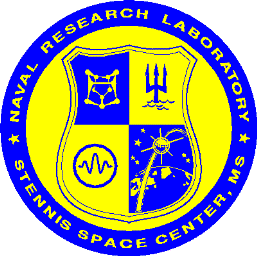 Observed vs Predicted Ice Extent
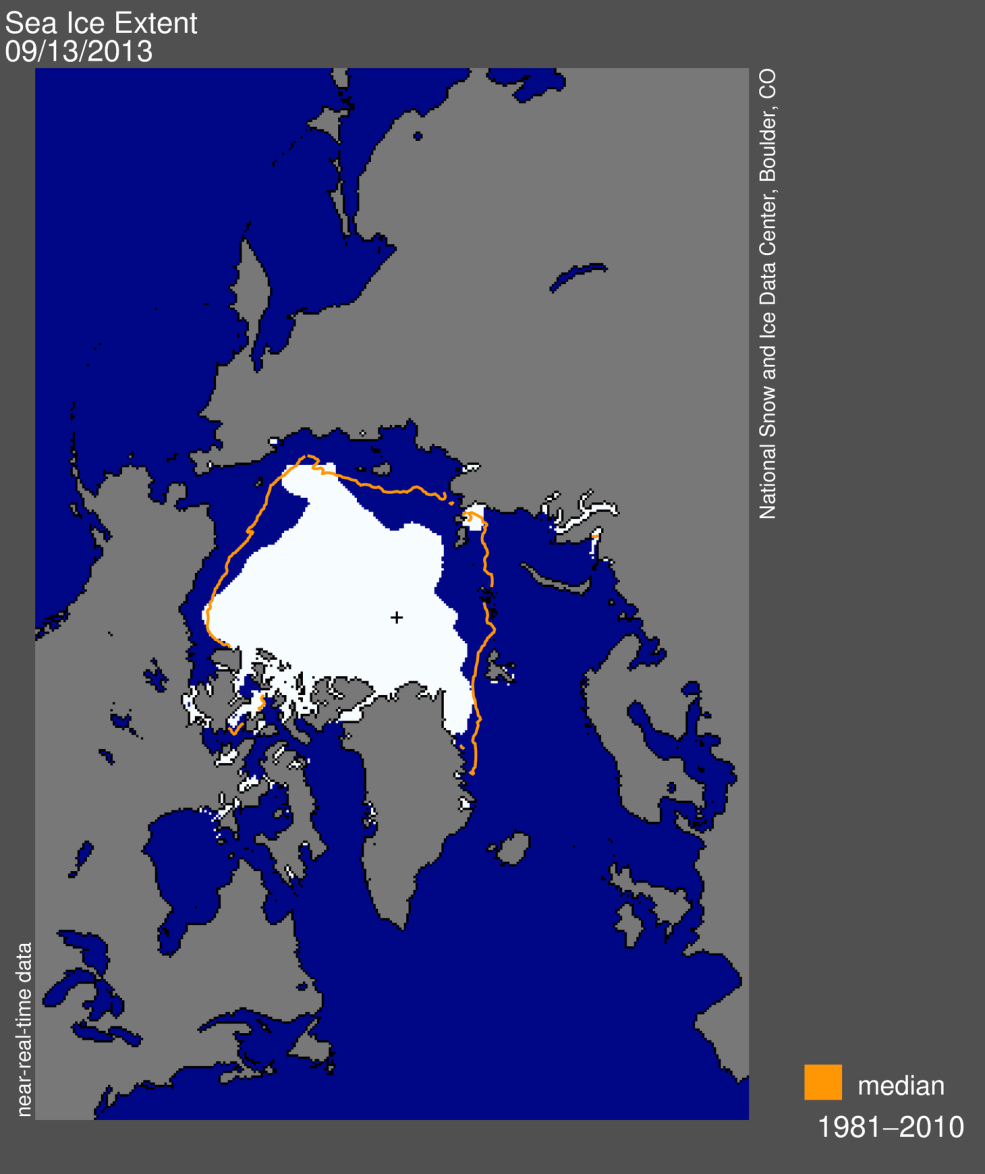 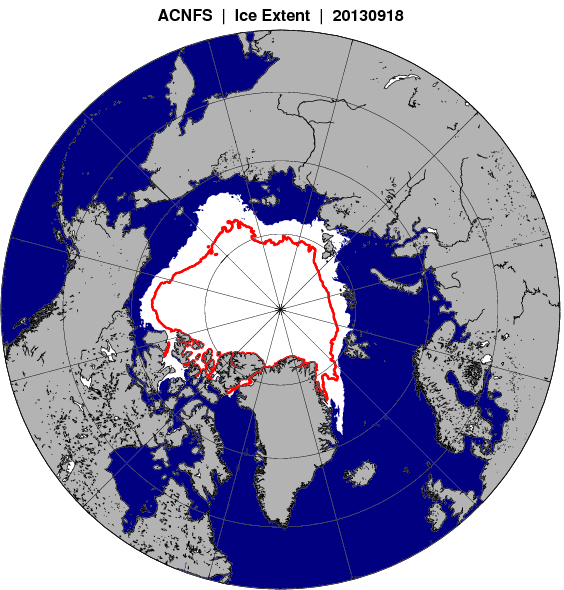 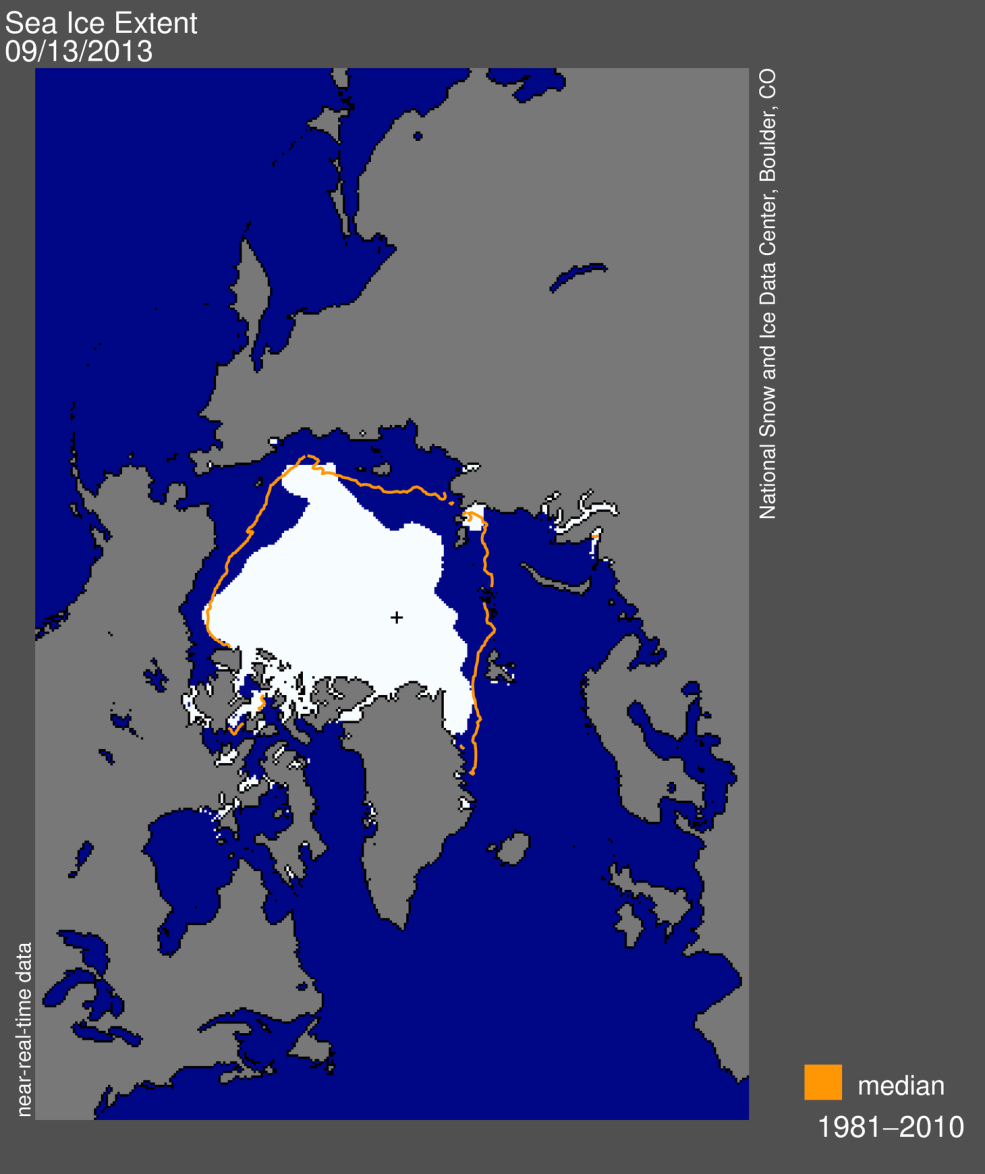 Red line denotes ACNFS ice extent after bias correction is applied.
October 23-25, 2013
2nd  FAMOS Workshop
13
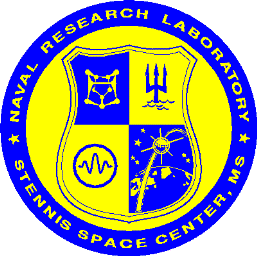 Predicted Ice ExtentInitialized Aug 1, 2013
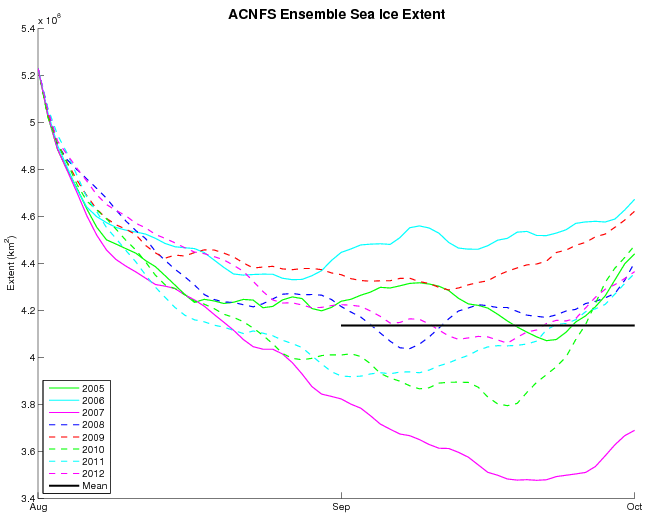 4.13Mkm2
October 23-25, 2013
2nd  FAMOS Workshop
14
Summary
ACNFS predicted (on average) a minimum sea ice extent of 4.2 Mkm2  (after bias corrections) versus observed 5.0 Mkm2 
Little difference in results regardless of which month ensemble runs were initialized (May, June, July, or Aug)
Investigating  techniques to improve 3-4 month forecast skill
October 23-25, 2013
2nd  FAMOS Workshop
15
[Speaker Notes: This year, Arctic temperatures were 1.8 to 4.5 degrees Fahrenheit (1 to 2.5 degrees Celsius) lower than average, according to NASA's Modern Era Retrospective analysis for Research and Applications, a merging of observations and a modeled forecast. The colder temperatures were in part due to a series of summer cyclones. In August 2012, a big storm caused havoc on the Arctic Ocean’s icy cover, but this summer’s cyclones have had the opposite effect: under cloudier conditions, surface winds spread the ice over a larger area.
"The trend with decreasing sea ice is having a high-pressure area in the center of the Arctic, which compresses the ice pack into a smaller area and also results in clear skies, which enhances melting due to the sun," said Richard Cullather, an atmospheric scientist at Goddard and at the Earth System Science Interdisciplinary Center of the University of Maryland, College Park, Md. "This year, there was low pressure, so the cloudiness and the winds associated with the cyclones expanded the ice."]
Future Plans
GOFS3.1 (global HYCOM-CICE) undergoing validation testing presently
Ice coverage for both hemispheres
Same resolution as ACNFS
Will generate Sea Ice Outlook predictions for 2014 using this global system
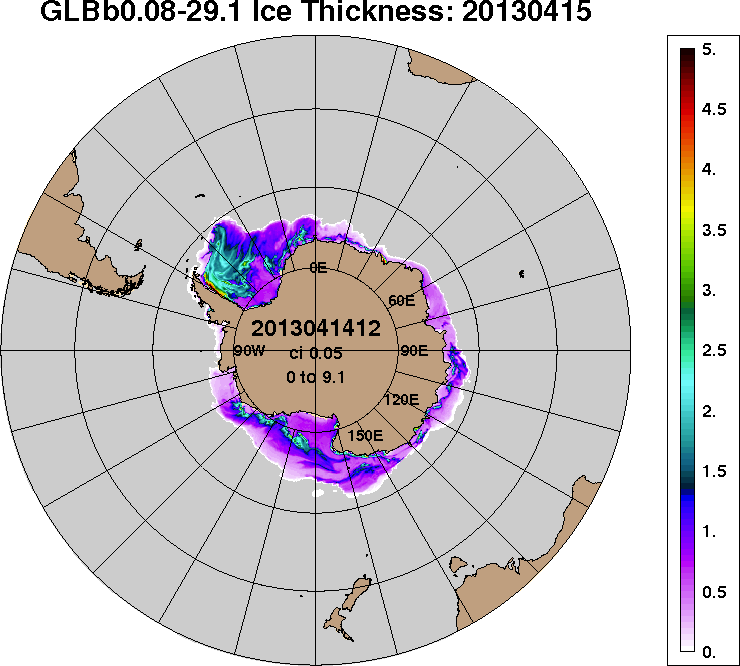 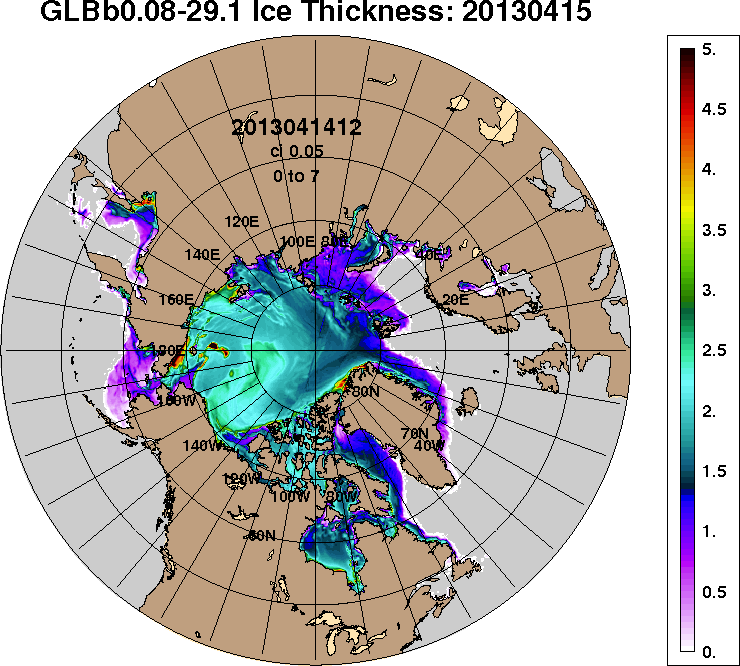 October 23-25, 2013
2nd  FAMOS Workshop
16
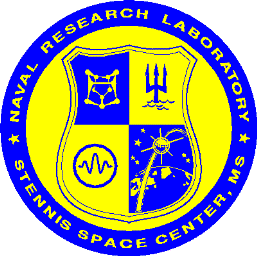 Questions ?
October 23-25, 2013
2nd  FAMOS Workshop
17